Flow Charts
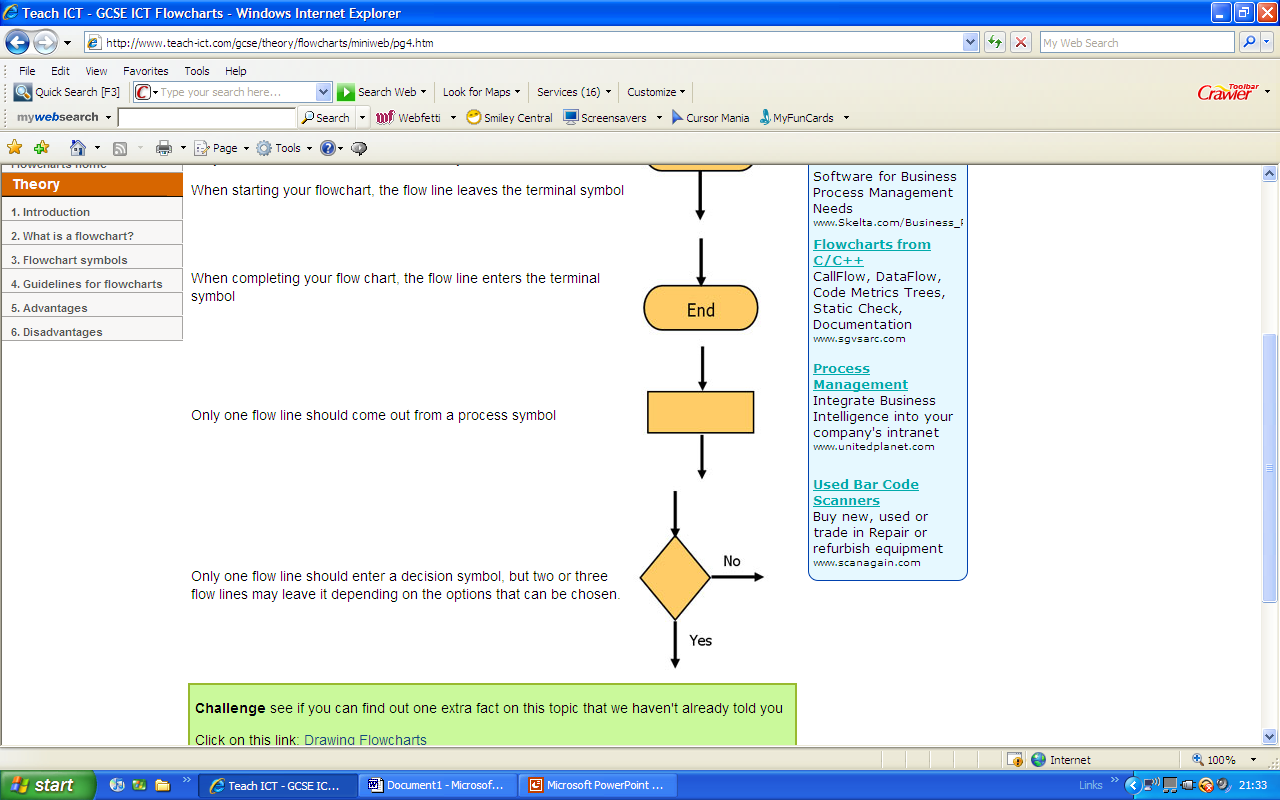 Activities
Complete the Flowchart examples and print them out.
Draw a flowchart to describe the process of taking in five numbers and outputting: -
a. the largest value
b. the smallest value
Activities
Draw 3 separate flowcharts to describe the process of taking two input values for height and base of a triangle or width and length or a rectangle. The outputs required are: -
a. Area of a triangle
b. Area or a  rectangle
c. The perimeter of the rectangle
Extension: Could you change the flowchart so you can choose which calculation to do?
Extension Activity
A garden centre has a loyalty card scheme that gives members 10% discount if they spend £50.00 or more. If any customer spends more than £100.00, then they get an additional 5% discount. Write a flowchart to calculate how much a customer pays for their goods at the checkout.